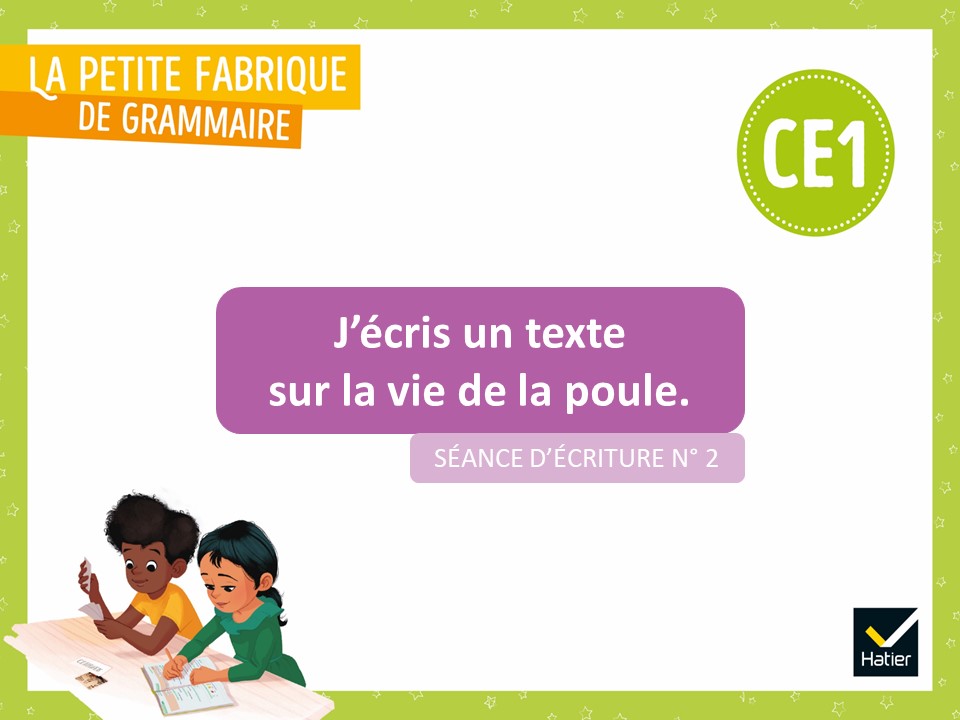 [Speaker Notes: Cette situation d’écriture est en lien avec les leçons de grammaire n° 7 à 10.

Objectif langagier : Approcher le genre documentaire.
Objectifs grammaticaux :
➜ Effectuer les accords en nombre dans le groupe nominal simple.
➜ Passer de l’accord du verbe au pluriel à l’accord au singulier.

Certaines diapositives ont été dupliquées afin de scinder le commentaire du mode présentateur en deux parties lorsque le propos est long. Cela vous permettra de poursuivre vos explications de manière plus fluide.]
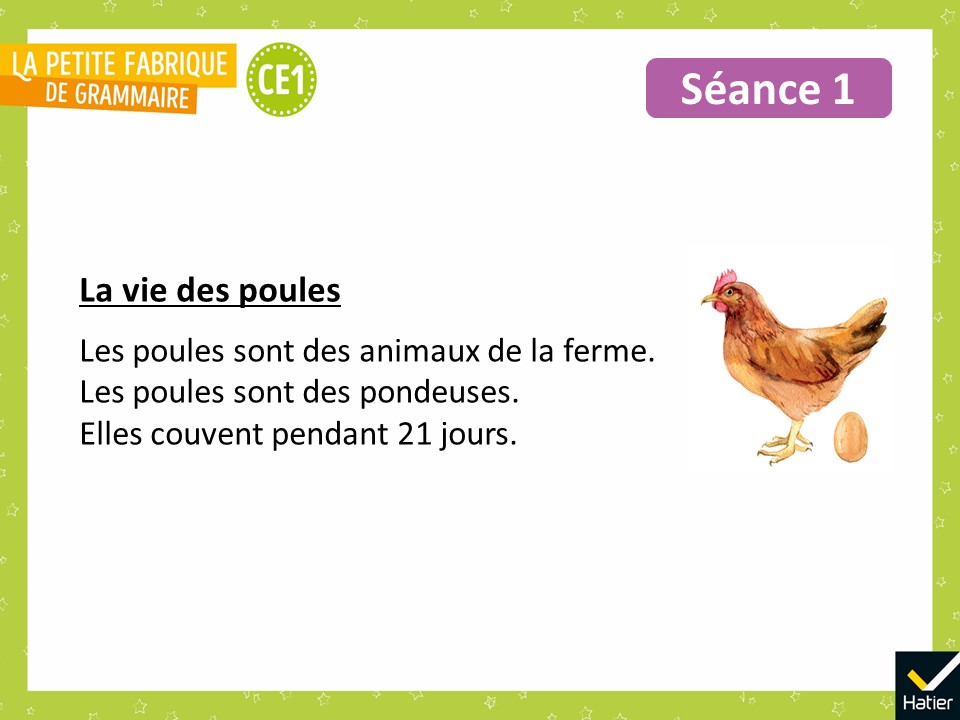 [Speaker Notes: SÉANCE 1 : LANCEMENT DE LA SITUATION

PHASE 1 : Découvrir la situation d’écriture

 Lire ou faire lire le texte.
 « Reconnaissez-vous ce type de texte ? De qui ou de quoi on parle ? Qu’est-ce qui se passe ? »
« Racontez avec vos mots ce qu’on apprend dans ce texte. »
 Relire le texte si nécessaire.]
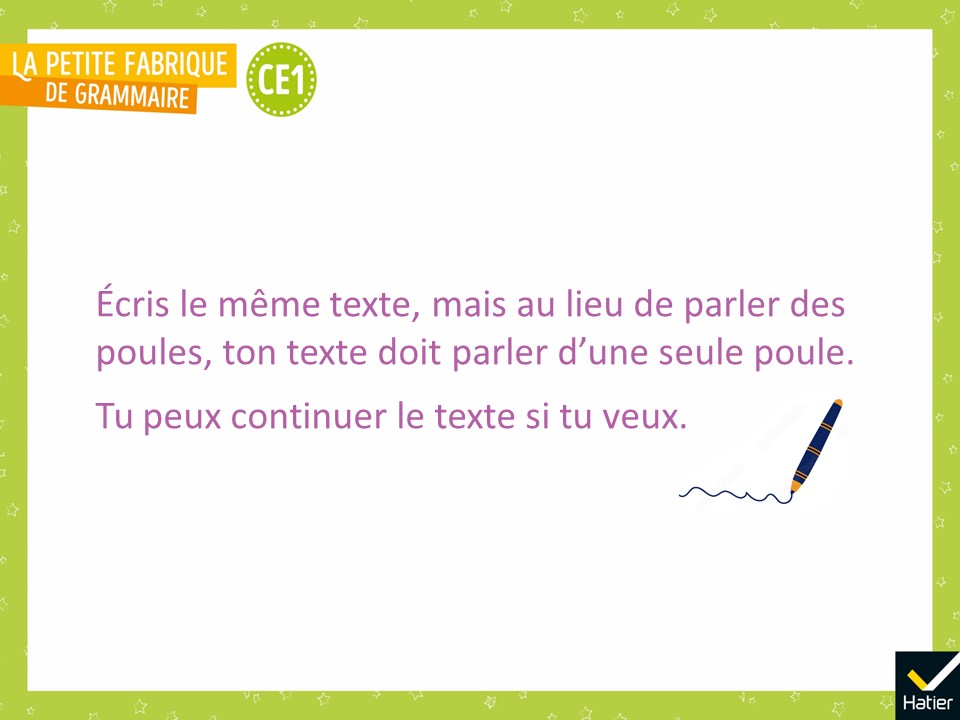 [Speaker Notes: Lire la consigne d’écriture.]
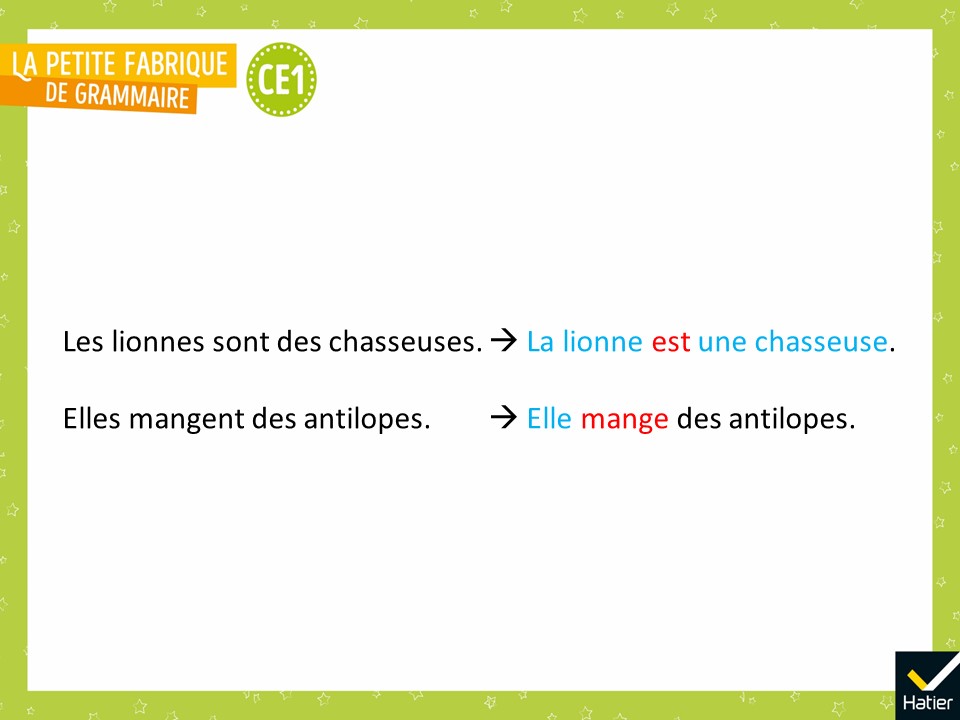 [Speaker Notes:  « Voilà deux exemples de phrases transformées du pluriel au singulier.
Regardez bien les différences. »]
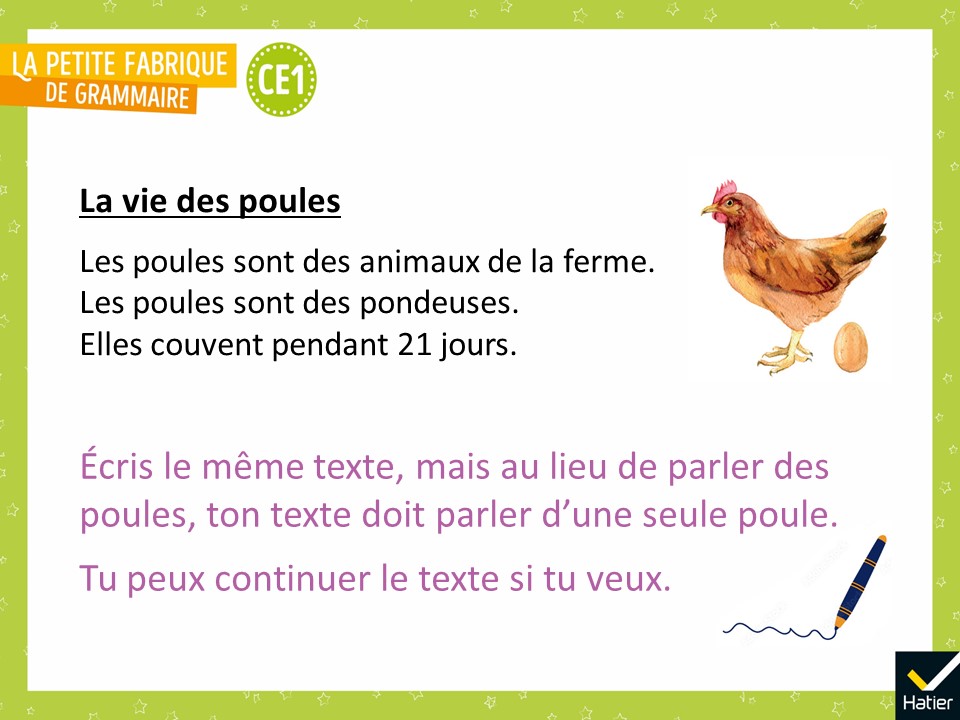 [Speaker Notes:  « Revenons à notre situation d’écriture du jour. Je vous redonne la consigne. »
 Demander : « À quoi faut-il faire attention pour bien se faire comprendre dans le texte que vous allez écrire ? » 
Réponses possibles : Écrire les mêmes phrases mais en parlant d’une seule poule.
Changer les mots quand c’est nécessaire.
Relire mon texte pour vérifier qu’on le comprend bien.]
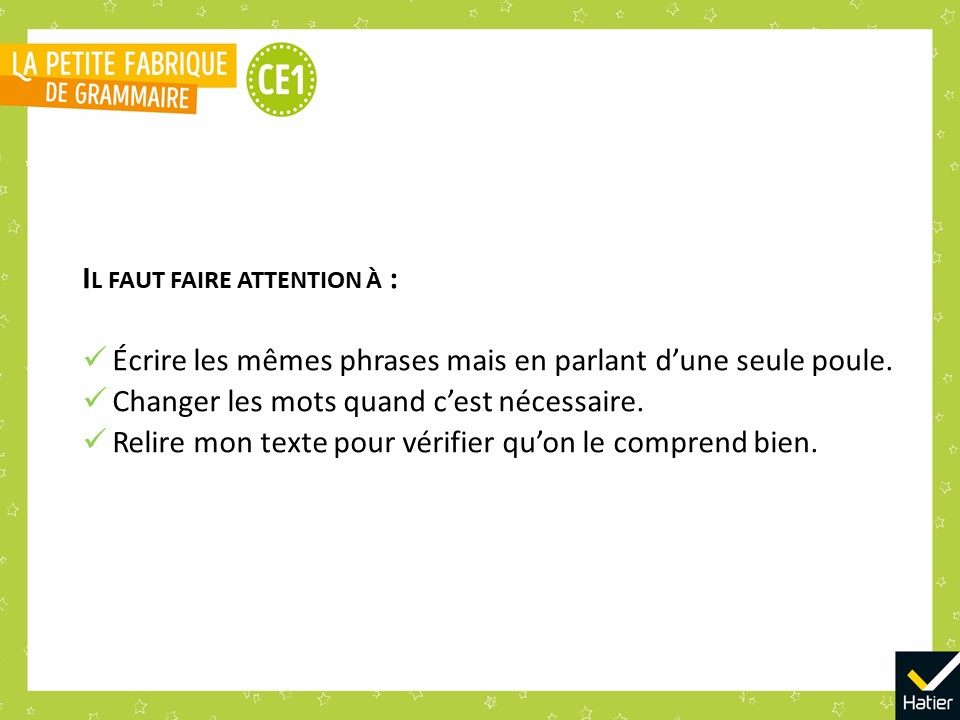 [Speaker Notes: Lire les contraintes d’écriture.]
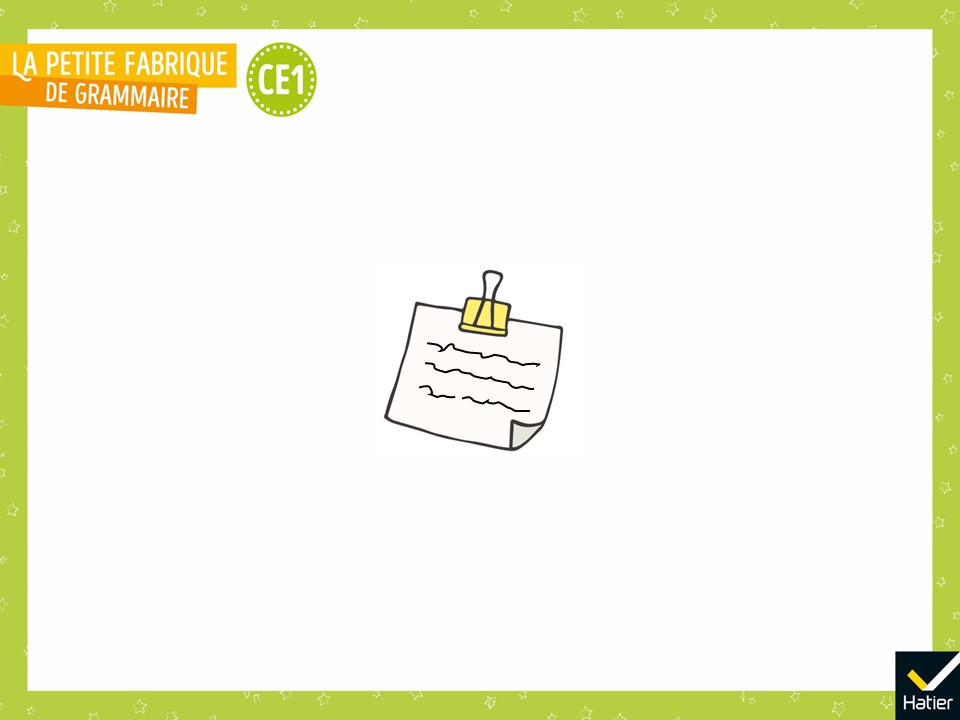 [Speaker Notes:  « Si vous voulez continuer le texte que vous allez écrire, quels mots pouvez-vous utiliser ? »
Écrire au tableau les propositions des élèves.

 Différenciation : pour les élèves en difficulté, les regrouper et écrire sur leur feuille les mots qui leur manqueraient (dans la marge ou là où le mot doit s’insérer). Il est aussi possible de leur distribuer l’aide lexicale proposée (cf. Fichier photocopiable).]
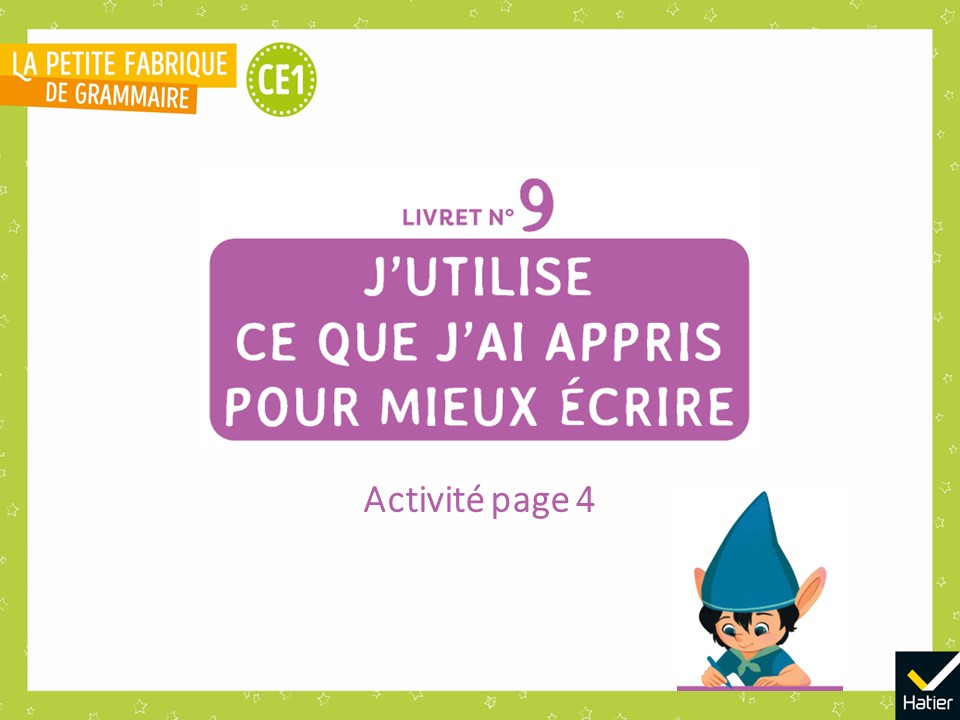 [Speaker Notes: PHASE 2 : Écrire le texte

« Prenez votre livret n° 9 page 4 pour écrire votre texte. »]
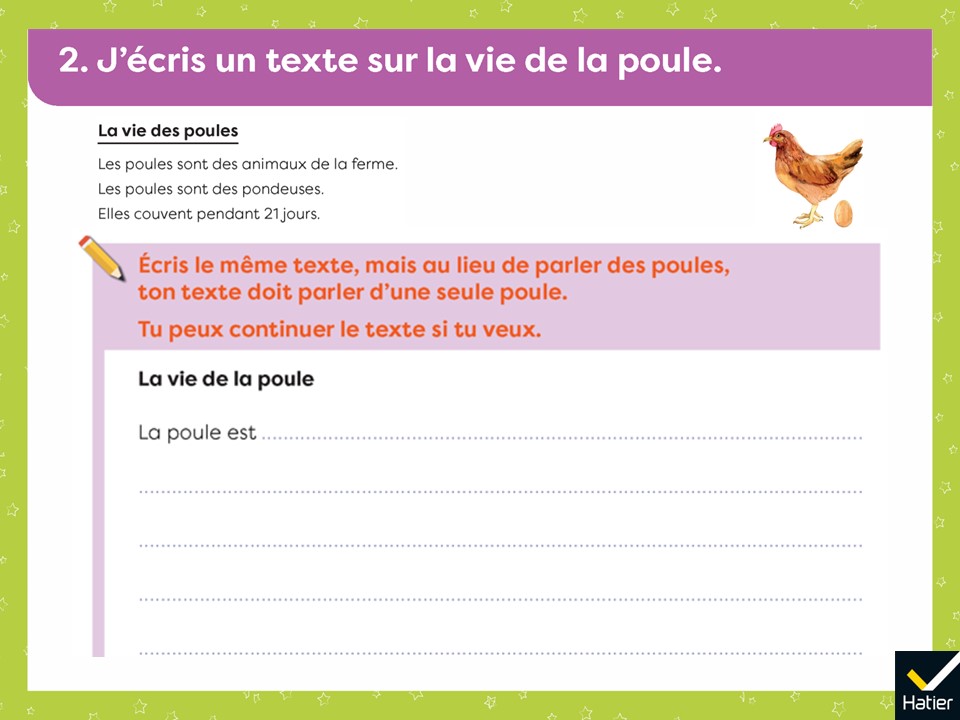 [Speaker Notes: Les élèves peuvent soit dicter leur texte à l’adulte, soit l’écrire seul, soit par deux.

À la fin de cette 1re séance, ramasser les livrets pour entourer les mots à revoir, sans donner les corrections.]
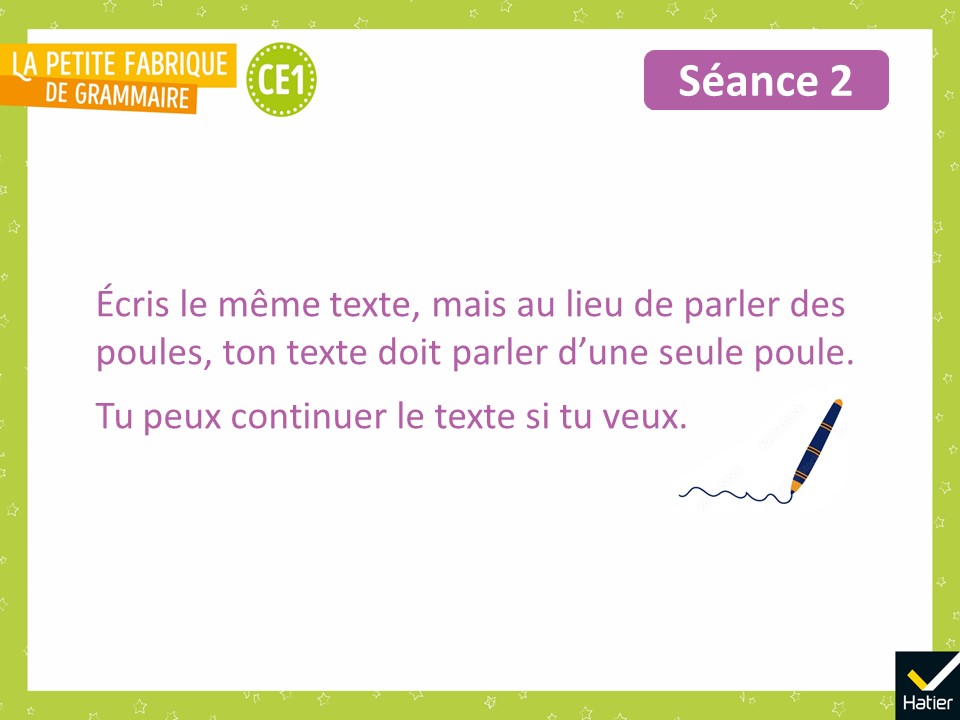 [Speaker Notes: SÉANCE 2 : RÉVISION DE TEXTE

PHASE 1 : Analyser le texte d’Aristobule

 Relire la consigne d’écriture.]
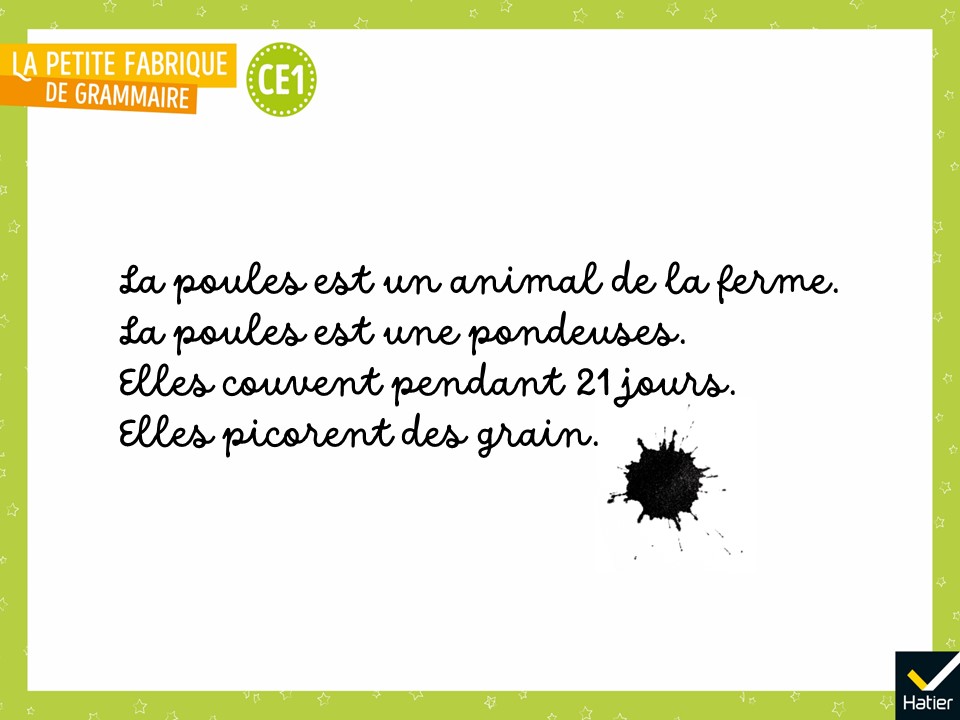 [Speaker Notes:  « Aristobule a essayé de suivre la consigne et a écrit ce texte. »
Lire le texte. 
 « Qu’est-ce que vous trouvez bien dans son texte ? »
Réponse possible : C’est vrai, la poule picore des grains.]
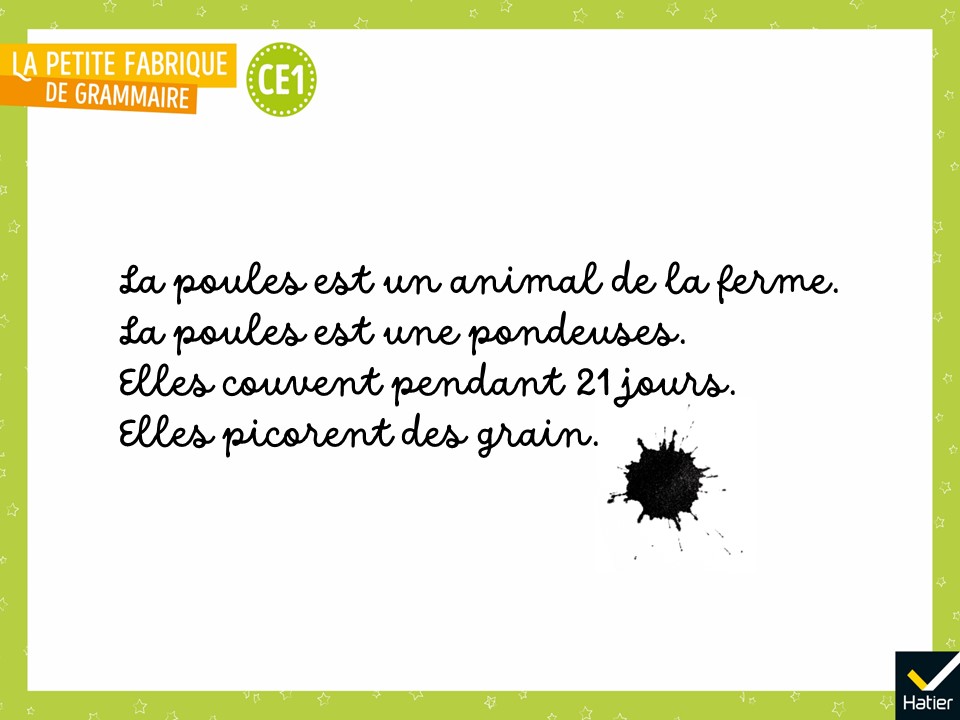 [Speaker Notes:  « Qu’est-ce qui ne va pas dans le texte d’Aristobule en grammaire ? »
Réponse attendue : La poule et une pondeuse ne prennent pas de -s, car il y a la et une devant.
Des grains prend un -s à cause de des.
On doit écrire elle, on parle d’une seule poule.
On doit écrire couve et picore car c’est une seule poule qui couve et qui picore.]
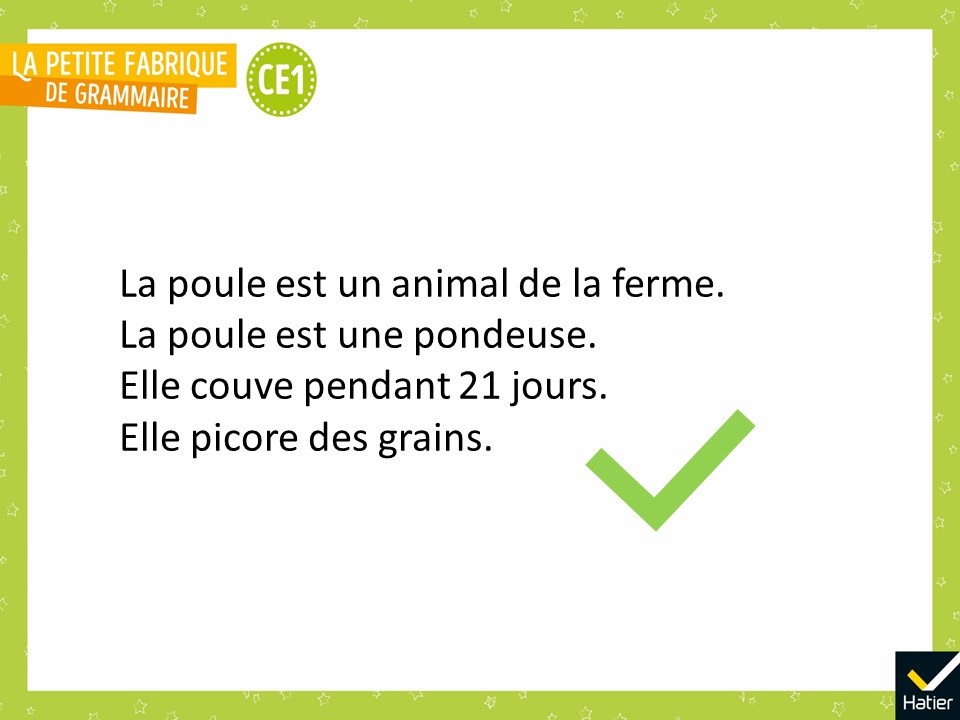 [Speaker Notes:  « Pourquoi s’est-il trompé, d’après vous ? »
Réponse attendue : Parce qu’il ne fait pas attention aux petits mots.
Parce qu’il écrit ce qu’il entend.

 « Qu’est-ce que vous conseillez à Aristobule en grammaire ? »
Réponse attendue : De faire attention aux "petits mots" : une, la et elle (pour une seule poule).]
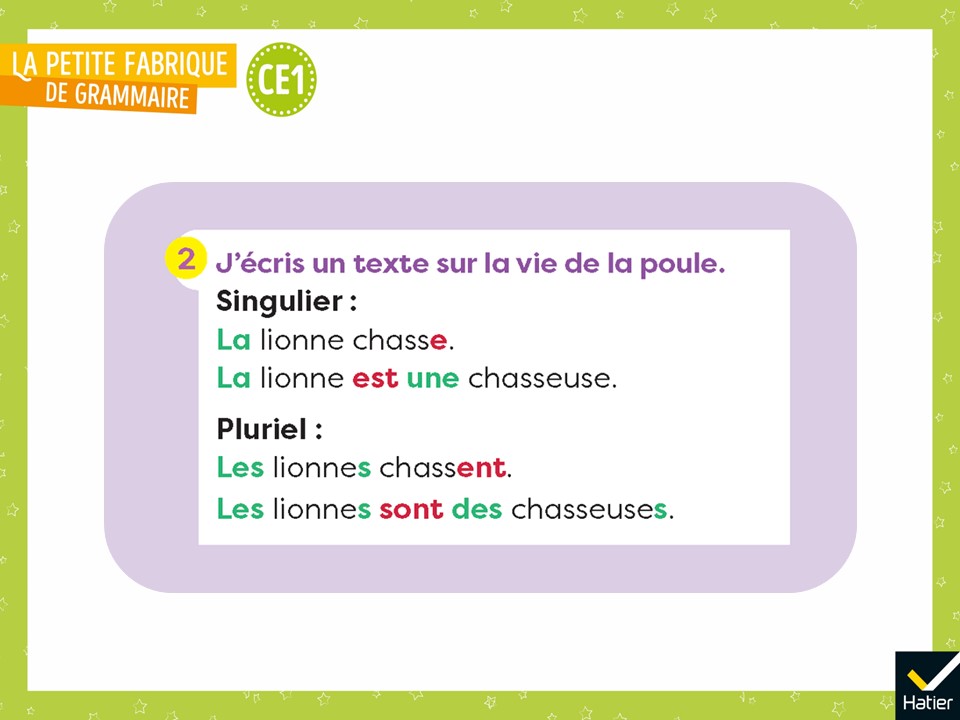 [Speaker Notes:  « D’après vous, quelle est l’aide apportée dans cette aide grammaticale ? »]
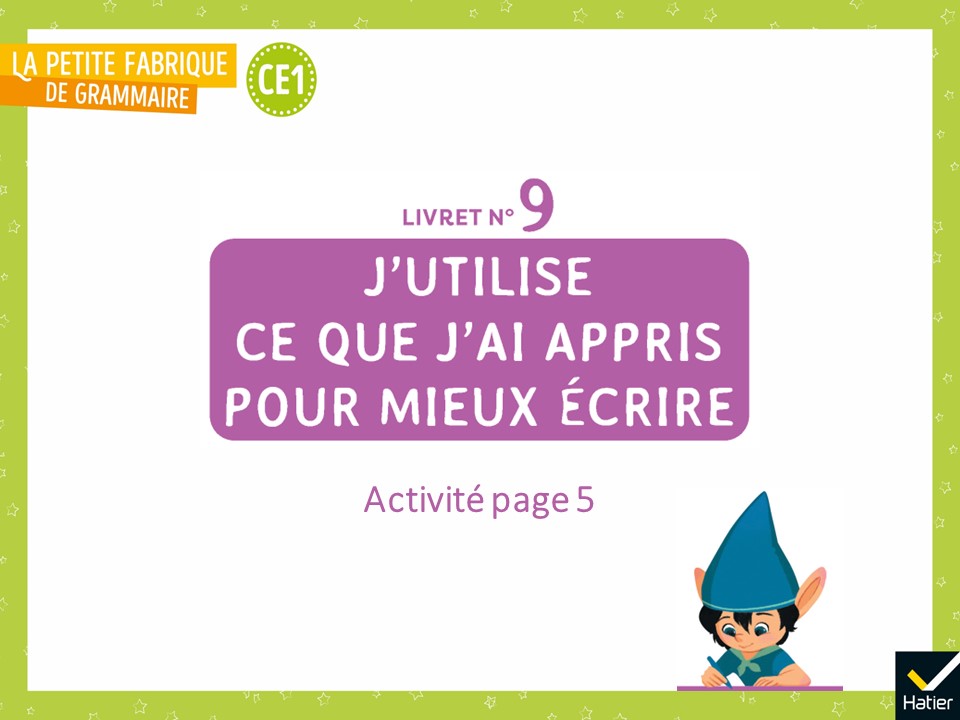 [Speaker Notes: PHASE 2 : Relire son texte et le réécrire

 Rendre les livrets corrigés et annotés. 
    À noter : les erreurs que l’élève doit corriger seul ont été entourées.]
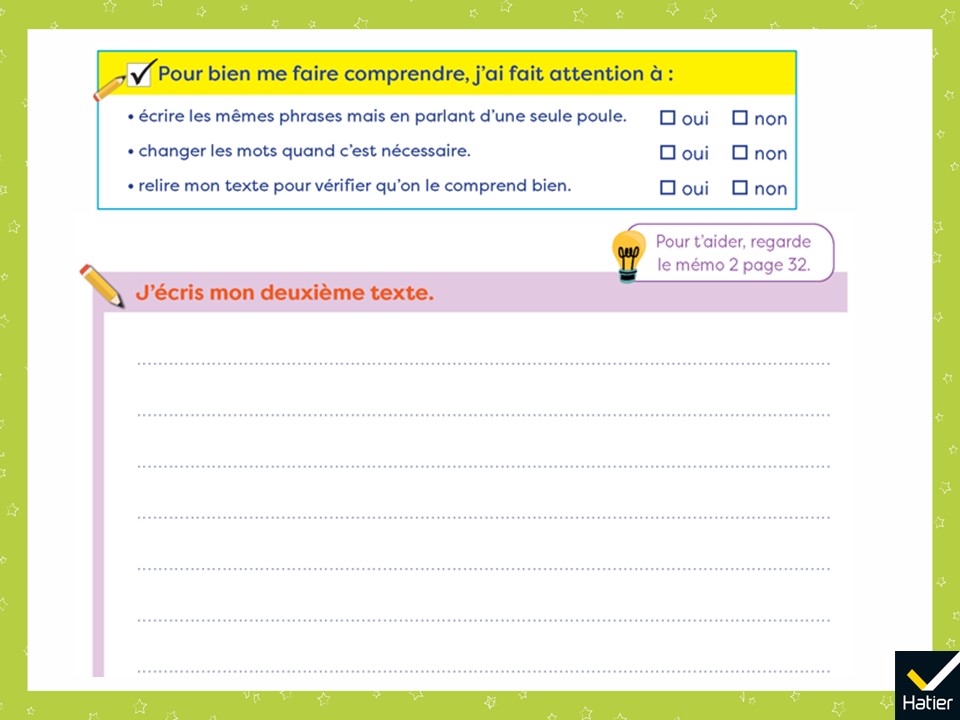 [Speaker Notes:  « Vous pouvez maintenant relire votre texte et le corriger, ou en écrire un autre. 
N’hésitez pas à vous aider du mémo 2 page 32. »]
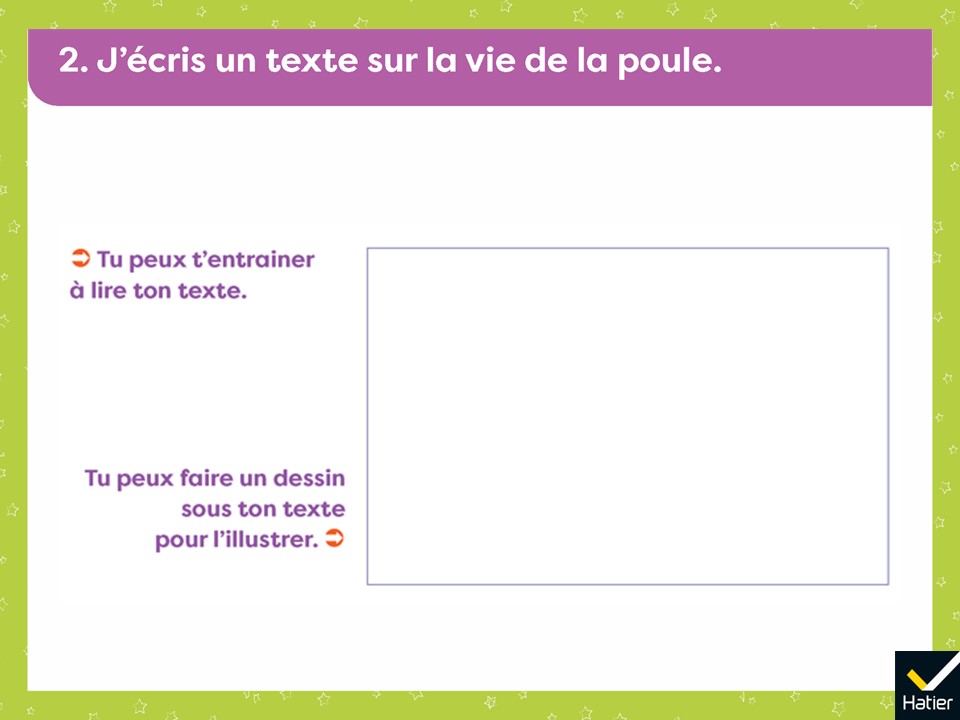 [Speaker Notes:  « Lorsque vous avez terminé, vous pouvez vous entrainer à lire votre texte, ou bien faire un dessin pour illustrer votre texte. »]
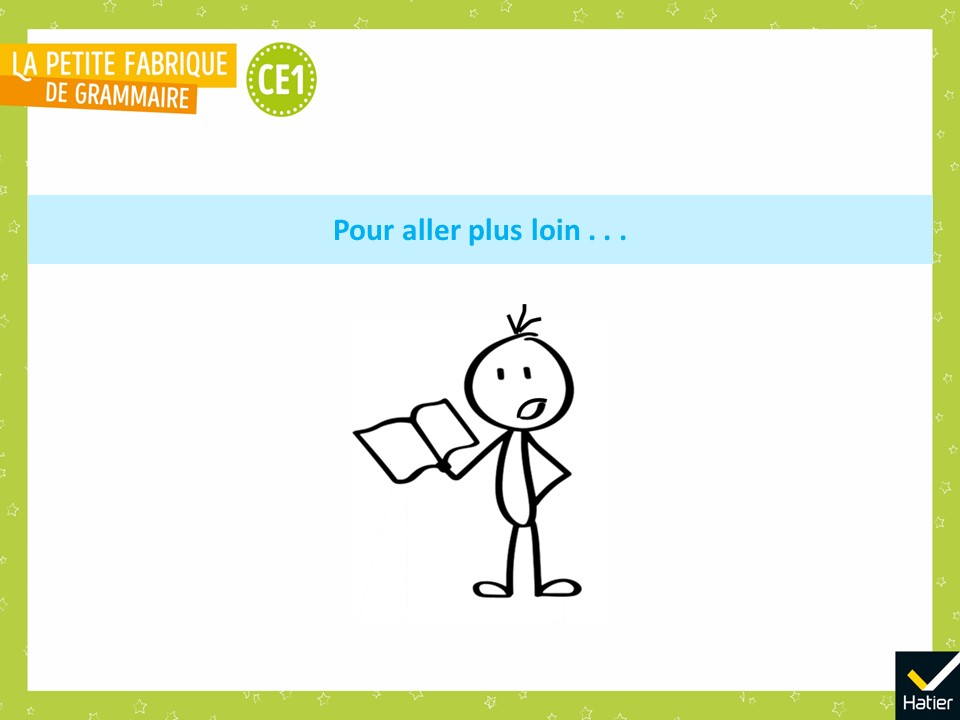 [Speaker Notes: Prolongement possible

Les élèves s’entrainent à lire leur texte à voix haute. La classe commente ce qui est réussi.
Les textes de la classe sont rassemblés dans un classeur mis à disposition pour être lus par d’autres élèves.
D’autres textes documentaires sont lus et étudiés par la classe.]